IMPORTANCIA DEL CHEQUEO MÉDICO
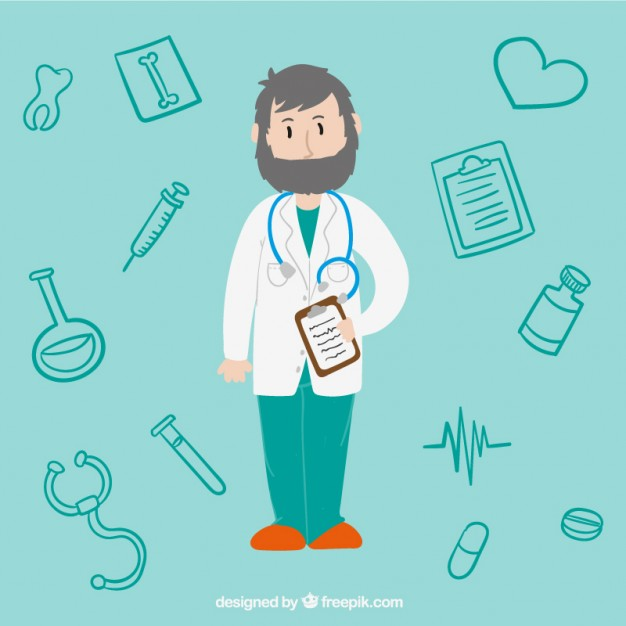 El chequeo médico es una medida de prevención, que permite detectar problemas de salud oportunamente
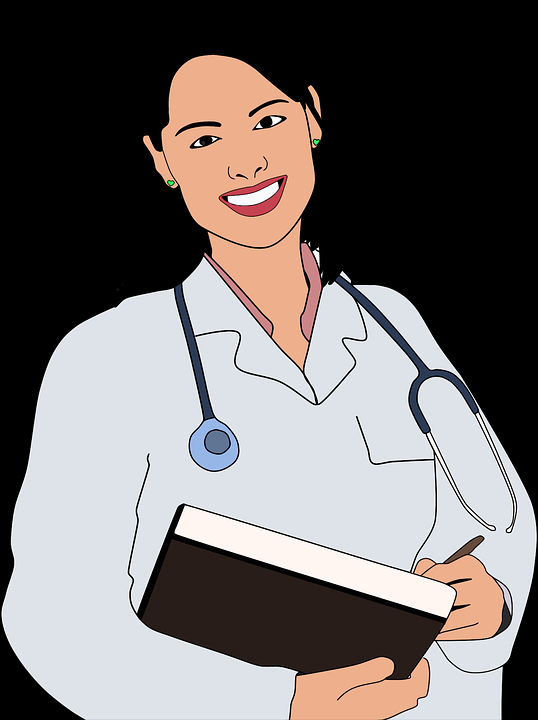 Los exámenes complementarios al chequeo dependerán de: 

Edad
Estado de salud
Historia familiar
Estilo de vida
Para que el chequeo médico sea provechoso, consulte su historia familiar de salud, lleve registros de vacunas y exámenes que se haya realizado, lista de medicamentos que consume y las dudas o consultas que tenga
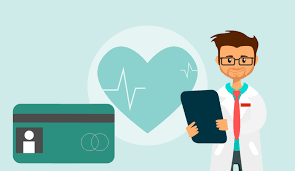 La frecuencia de los chequeos será indicada por el médico tratante
Por lo general, un chequeo anual es suficiente para un adulto sano
El chequeo médico es una herramienta preventiva de la atención integral de salud, cuide su salud consultando al menos una vez al año
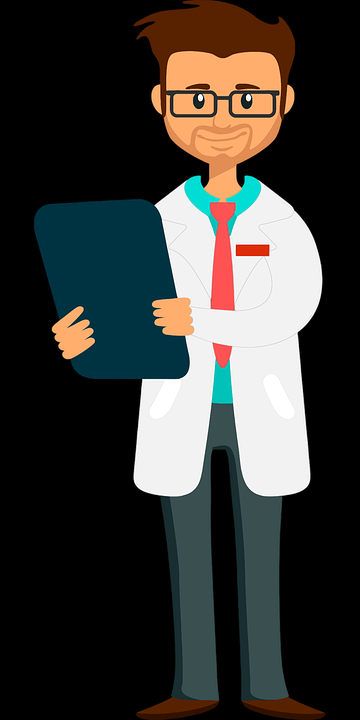 SERVICIO MÉDICO UNED
¡CONSTRUYAMOS SALUD JUNTOS!